Chapter 5:  CPU Scheduling
Types of schedulers
Long term scheduler
selects process and loads it into ready queue (memory) for execution

Medium term scheduler
Memory manager
Swap in, Swap out from main memory non-active processes 

Short term scheduler
Deals with processes among ready processes
Very fast, similar to action at every clock interrupt
if a process requires a resource (or input) that it does not have, it is removed from the ready list (and enters the WAITING state)
Basic Concepts (CPU Burst)
CPU–I/O Burst Cycle 
Process execution begins with a CPU burst
Process execution consists of a cycle of CPU execution and I/O wait
CPU burst distribution
Long bursts – CPU bound
Shorts bursts – Array bound
Alternating Sequence of CPU And I/O Bursts
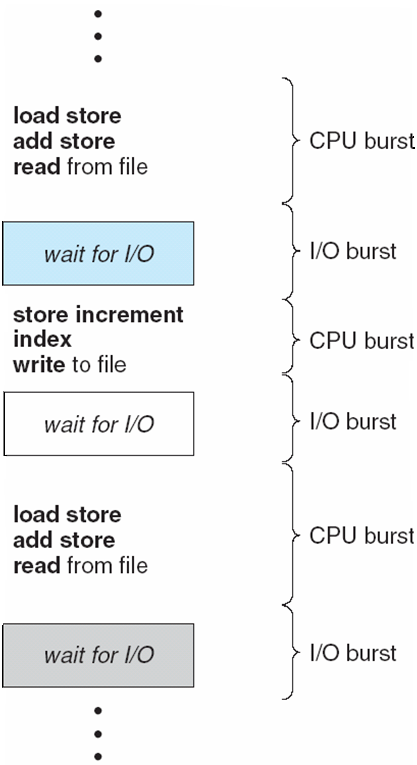 Histogram of CPU-burst Times
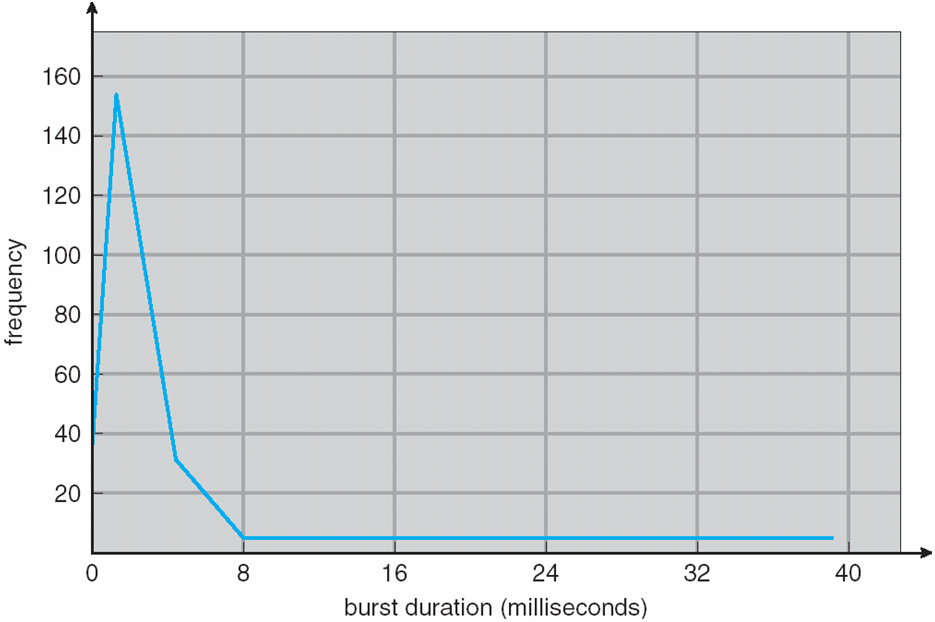 CPU Scheduler
Selects from among the processes in memory that are ready to execute, and allocates the CPU to one of them
CPU scheduling decisions may take place when a process:
1.	Switches from running to waiting state
2.	Switches from running to ready state
3.	Switches from waiting to ready
4.	Terminates
Scheduling under 1 and 4 is nonpreemptive
All other scheduling is preemptive
Dispatcher
Dispatcher module gives control of the CPU to the process selected by the short-term scheduler; this involves:
switching context
switching to user mode
jumping to the proper location in the user program to restart that program
Dispatch latency – time it takes for the dispatcher to stop one process and start another running
Scheduling Criteria
CPU utilization – keep the CPU as busy as possible
Throughput – # of processes that complete their execution per time unit
Turnaround time – amount of time to execute a particular process
Waiting time – amount of time a process has been waiting in the ready queue
Response time – amount of time it takes from when a request was submitted until the first response is produced, not output  (for time-sharing environment)
Scheduling Algorithm Optimization Criteria
Max CPU utilization
Max throughput
Min turnaround time 
Min waiting time 
Min response time
P1
P2
P3
0
24
27
30
First-Come, First-Served (FCFS) Scheduling
Process	Burst Time	
		 P1	24
		 P2 	3
		 P3	 3 
Suppose that the processes arrive in the order: P1 , P2 , P3  The Gantt Chart for the schedule is:

Waiting time for P1  = 0; P2  = 24; P3 = 27
Average waiting time:  (0 + 24 + 27)/3 = 17
P2
P3
P1
0
3
6
30
FCFS Scheduling (Cont)
Suppose that the processes arrive in the order
		 P2 , P3 , P1 
The Gantt chart for the schedule is:



Waiting time for P1 = 6; P2 = 0; P3 = 3
Average waiting time:   (6 + 0 + 3)/3 = 3
Much better than previous case
Example; one CPU bound and many I/O bound processes
Convoy effect short process behind long process
Shortest-Job-First (SJF) Scheduling
Shortest next cpu burst algorithm
Associate with each process the length of its next CPU burst.  Use these lengths to schedule the process with the shortest time
SJF is optimal – gives minimum average waiting time for a given set of processes
The difficulty is knowing the length of the next CPU request
Shortest-Job-First (SJF) Scheduling
SJF can the pre-emptive and non-preemptive

Choice arises when a new process arrives at ready queue
P3
P2
P4
P1
3
9
16
24
0
Example of SJF
Process		Burst Time
		 P1		6
		 P2 		8
		 P3		7
		 P4		3
SJF scheduling chart




Average waiting time = (3 + 16 + 9 + 0) / 4 = 7
P1
P3
P1
P2
1
10
17
26
0
Example of Pre-emptive SJF
Process	Arrival Time	Burst Time
		 P1	0.0	8
		 P2 	1.0	4
		 P3	2.0	9
		 P4	3.0	5
SJF scheduling chart




Average waiting time = (10-1) + (1-1) + (17-2) + (5-3) / 4 = 6.5ms
P4
5
Determining Length of Next CPU Burst
Can only estimate the length
Can be done by using the length of previous CPU bursts, using exponential averaging
Examples of Exponential Averaging
 =0
n+1 = n
Recent history does not count
 =1
 n+1 =  tn
Only the actual last CPU burst counts
If we expand the formula, we get:
n+1 =  tn+(1 - ) tn -1 + …
            +(1 -  )j  tn -j + …
            +(1 -  )n +1 0
Since both  and (1 - ) are less than or equal to 1, each successive term has less weight than its predecessor
Prediction of the Length of the Next CPU Burst
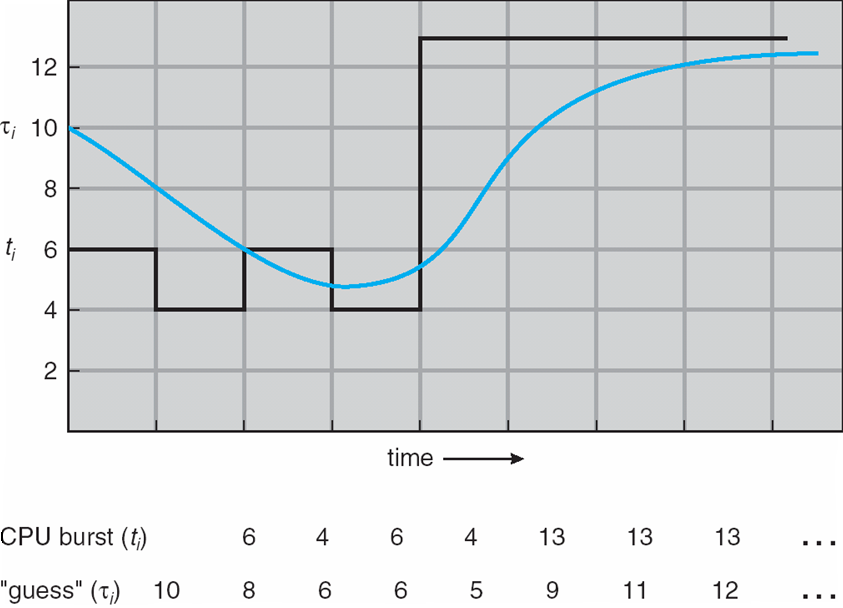 Priority Scheduling
A priority number (integer) is associated with each process
The CPU is allocated to the process with the highest priority (smallest integer  highest priority)
Preemptive
nonpreemptive
SJF is a priority scheduling where priority is the predicted next CPU burst time (priority inverse of prediction)
Problem  Starvation – low priority processes may never execute
Solution  Aging – as time progresses increase the priority of the process
Round Robin (RR)
Each process gets a small unit of CPU time (time quantum), usually 10-100 milliseconds.  After this time has elapsed, the process is preempted and added to the end of the ready queue.
If there are n processes in the ready queue and the time quantum is q, then each process gets 1/n of the CPU time in chunks of at most q time units at once.  No process waits more than (n-1)q time units.
Performance
q large  FIFO
q small  q must be large with respect to context switch, otherwise overhead is too high
Example of RR with Time Quantum = 4
P1
P2
P3
P1
P1
P1
P1
P1
0
10
14
18
22
26
30
4
7
Process	Burst Time
		P1	24
		 P2	  3
		 P3	3
		
The Gantt chart is: 
Typically, higher average turnaround than SJF, but better response
Time Quantum and Context Switch Time
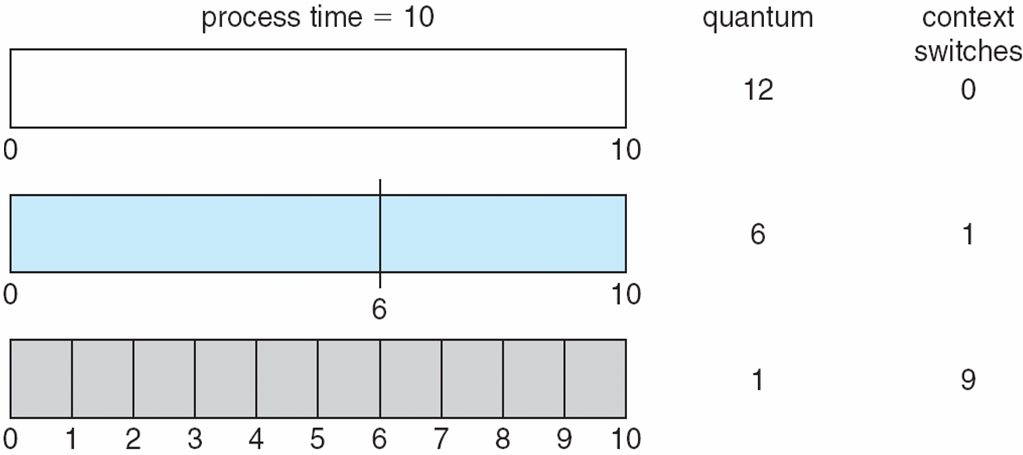 Multilevel Queue
Ready queue is partitioned into separate queues:foreground (interactive)background (batch)
Each queue has its own scheduling algorithm
foreground – RR
background – FCFS
Scheduling must be done between the queues
Fixed priority scheduling; (i.e., serve all from foreground then from background).  Possibility of starvation.
Time slice – each queue gets a certain amount of CPU time which it can schedule amongst its processes; i.e., 80% to foreground in RR
20% to background in FCFS
Multilevel Queue Scheduling
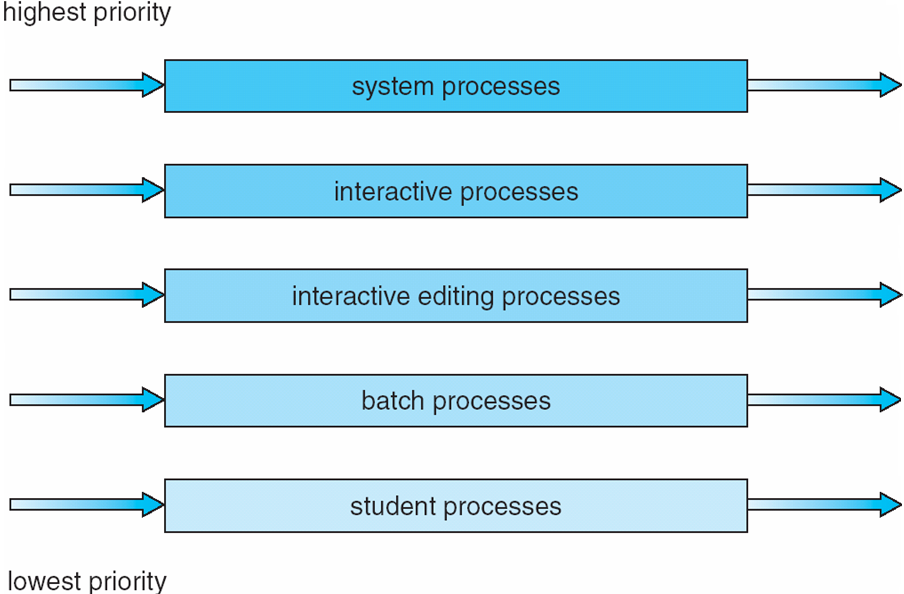 Multilevel Feedback Queue
A process can move between the various queues; aging can be implemented this way
Multilevel-feedback-queue scheduler defined by the following parameters:
number of queues
scheduling algorithms for each queue
method used to determine when to upgrade a process
method used to determine when to demote a process
method used to determine which queue a process will enter when that process needs service
Example of Multilevel Feedback Queue
Three queues: 
Q0 – RR with time quantum 8 milliseconds
Q1 – RR time quantum 16 milliseconds
Q2 – FCFS
Scheduling
A new job enters queue Q0 which is served FCFS. When it gains CPU, job receives 8 milliseconds.  If it does not finish in 8 milliseconds, job is moved to queue Q1.
At Q1 job is again served FCFS and receives 16 additional milliseconds.  If it still does not complete, it is preempted and moved to queue Q2.
Multilevel Feedback Queues
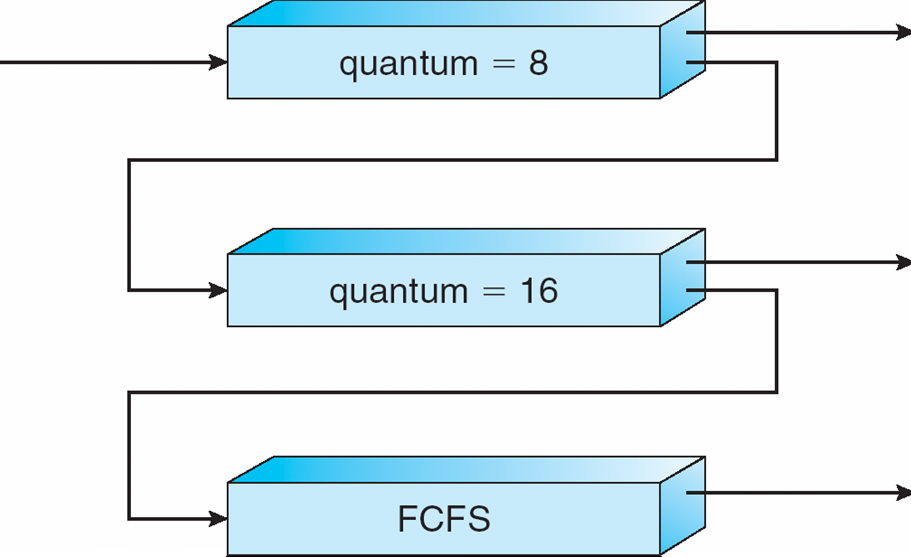 Multiple-Processor Scheduling
CPU scheduling more complex when multiple CPUs are available
Homogeneous processors within a multiprocessor
Asymmetric multiprocessing – only one processor accesses the system data structures, alleviating the need for data sharing
Symmetric multiprocessing  (SMP) – each processor is self-scheduling, all processes in common ready queue, or each has its own private queue of ready processes
Processor affinity – 
Example of process migrating from cache of one processer to another processor
Migration is avoided due to high cost of invalidating and repopulating caches.
 Process has affinity for processor on which it is currently running
soft affinity
hard affinity
NUMA and CPU Scheduling
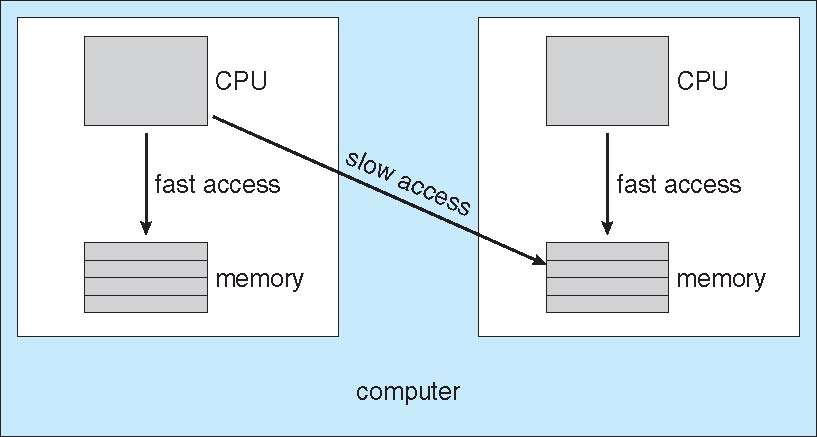 End of Chapter 5